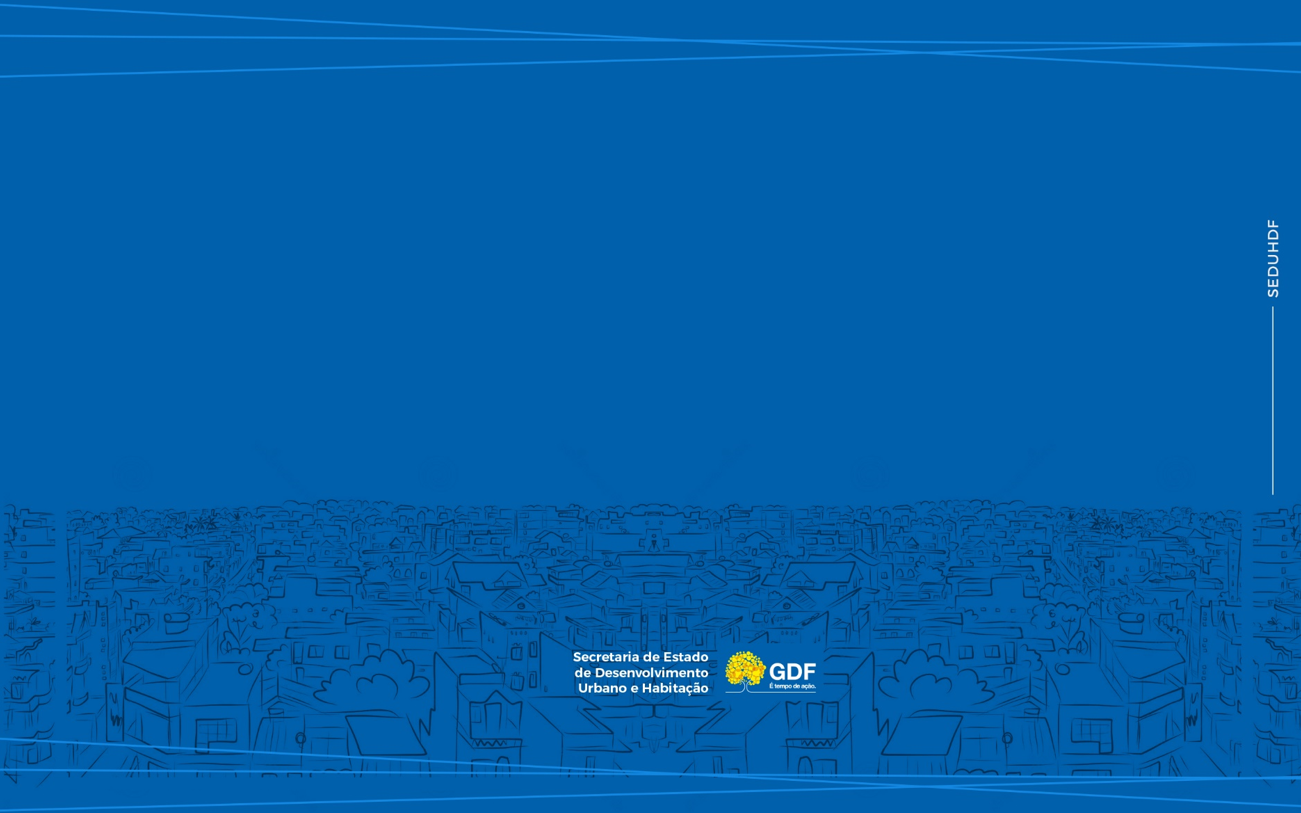 PLC PARCELAMENTO DO SOLO
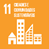 LEI COMPLEMENTAR Nº 950
DE 07 DE MARÇO DE 2019
LEGISLAÇÃO ATUAL
LEGISLAÇÃO NOVA
GERAL
ESPECÍFICA
LEI FEDERAL Nº 6.766
DE 19 DE DEZEMBRO DE 1979
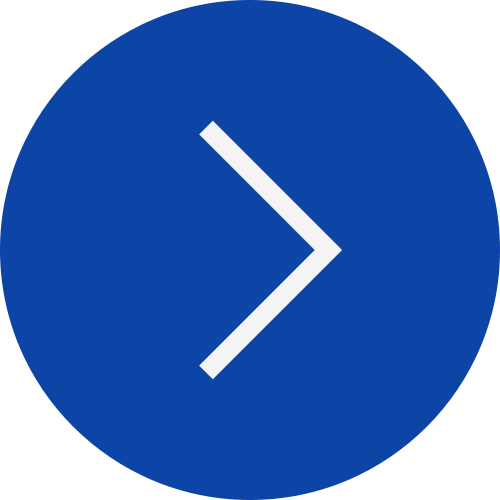 LEI COMPLEMENTAR Nº 992
DE 28 DE DEZEMBRO DE 1995
PLC
PARCELAMENTO DO SOLO
NORMAS GERAIS SOBRE PARCELAMENTO DO SOLO
NORMAS ADEQUADAS À REALIDADE DO DISTRITO FEDERAL
O Projeto de Lei Complementar – PLC estabelece os procedimentos para o parcelamento do solo urbano no Distrito Federal, observadas:
LEI FEDERAL Nº 6.766
DE 19 DE DEZEMBRO DE 1979
LEI COMPLEMENTAR Nº 803
DE 25 DE ABRIL DE 2009
LEI FEDERAL Nº 10.257
DE 10 DE JULHO DE 2001.
APLICAÇÃO
Não estão sujeitas às disposições desta Lei Complementar as áreas integrantes da Estratégia de Regularização Fundiária previstas no PDOT, antes que seja efetuado o registro cartorial do parcelamento, que são tratadas em legislação própria.
É admitido apenas nas áreas inseridas na macrozona urbana nos termos do PDOT, podendo ser realizado em áreas públicas ou particulares.
Autoriza o reparcelamento e a alteração de lote integrante de parcelamento do solo urbano registrado em cartório de registro de imóveis.
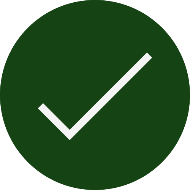 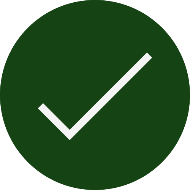 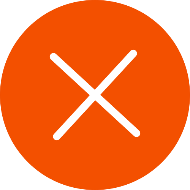 Respeitar a faixa não edificável ao longo das faixas de domínio público das rodovias reservando, no mínimo, 5 (cinco) metros de área pública de cada lado;
Reservar, obrigatoriamente, faixa não edificável de, no mínimo, 15 (quinze) metros de cada lado ao longo das margens das águas correntes e dormentes contados a partir da borda da calha do leito regular, e da faixa de domínio das ferrovias;
Garantir a articulação das vias internas a serem criadas no parcelamento com as vias adjacentes oficiais, existentes ou projetadas, integrando-as com o sistema viário da região e harmonizando-as com a topografia local;
Respeitar as áreas de preservação permanente de cursos d’água naturais perenes e intermitentes e as áreas no entorno de lagos e lagoas naturais e de nascentes definidas pela legislação federal, sem prejuízo de demais exigências previstas em legislação específica;
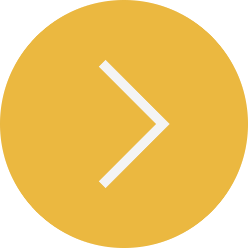 REQUISITOS
Atender às diretrizes urbanísticas quanto à proporcionalidade entre as áreas destinadas aos sistemas de circulação, equipamentos públicos e espaços livres de uso público, e a densidade da ocupação prevista pelo plano diretor;
Devem ser observadas as diretrizes previstas pelo Zoneamento Ecológico-Econômico - ZEE, quando aplicável e tecnicamente possível.
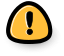 EXCEÇÕES: QUANDO COMPROVADA A POSSIBILIDADE DE SOLUÇÃO
Locais alagadiços e sujeitos a inundações, antes da adoção das providências necessárias para assegurar o escoamento das águas;
Locais que tenham sido aterrados com material nocivo à saúde pública, sem que sejam previamente saneados;
Locais sujeitos a deslizamentos de terra ou erosão, antes de tomadas as providências necessárias para garantir a estabilidade geológica e geotécnica;
Locais onde a poluição ambiental comprovadamente impeça condições sanitárias adequadas, sem que sejam previamente saneados;
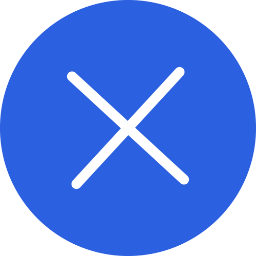 VEDAÇÕES
Locais que integrem Unidades de Conservação da Natureza de que trata a Lei Complementar nº 827, de 22 de julho de 2010, incompatíveis com esse tipo de empreendimento;
Locais onde for tecnicamente inviável a implantação de infraestrutura básica, serviços públicos de transporte coletivo ou equipamentos públicos urbanos e comunitários.
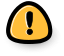 MODALIDADES
CONDOMÍNIO DE LOTES
LOTEAMENTO
DESMEMBRAMENTO
Subdivisão da gleba em lotes, com aproveitamento do sistema viário viário existente, desde que não implique na abertura de novas vias e logradouros públicos, nem no prolongamento, modificação ou ampliação das já existentes.
Subdivisão da gleba em lotes de uso privativo, destinados à edificação, e áreas de propriedade comum em regime condominial, nos termos do art. 1.358-A da Lei Federal n.º 10.406, de 10 de janeiro de 2002 e desta Lei Complementar.
Subdivisão da gleba em lotes ou projeções, com abertura de novas vias de circulação, logradouros públicos ou prolongamento, modificação ou ampliação das vias existentes.
ETAPAS DE APROVAÇÃO DO PARCELAMENTO
LICENCIAMENTO 
DE OBRAS DE
INFRAESTRUTURA
LICENCIAMENTO 
URBANÍSTICO
LICENCIAMENTO 
AMBIENTAL
REGISTRO 
CARTORIAL
NOS CASOS EM QUE A GLEBA FOR OBJETO DE PARCELAMENTO DO SOLO EM MAIS DE UMA MODALIDADE, A APROVAÇÃO OCORRERÁ CONCOMITANTEMENTE, EM UM ÚNICO PROJETO DE URBANISMO, CONFORME DEFINIDO NO REGULAMENTO DA LEI COMPLEMENTAR.
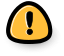 LICENCIAMENTO URBANÍSTICO
ETAPAS DE APROVAÇÃO DO PARCELAMENTO
LICENCIAMENTO 
DE OBRAS DE
INFRAESTRUTURA
LICENCIAMENTO 
AMBIENTAL
REGISTRO 
CARTORIAL
LICENCIAMENTO 
URBANÍSTICO
O licenciamento urbanístico consiste na aprovação do projeto urbanístico de parcelamento do solo, observadas as diretrizes urbanísticas, compreendendo os seguintes atos: 

I - aprovação técnica do projeto de urbanismo pelo órgão gestor de desenvolvimento territorial e urbano do Distrito Federal; 

II - aprovação da proposta de parcelamento do solo urbano pelo Conselho de Planejamento Urbano do Distrito Federal – Conplan; e 

III - aprovação do parcelamento do solo por ato do Chefe do Poder Executivo.
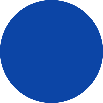 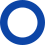 LICENCIAMENTO AMBIENTAL
ETAPAS DE APROVAÇÃO DO PARCELAMENTO
LICENCIAMENTO 
DE OBRAS DE
INFRAESTRUTURA
LICENCIAMENTO 
URBANÍSTICO
LICENCIAMENTO 
AMBIENTAL
REGISTRO 
CARTORIAL
O órgão executor da política ambiental do Distrito Federal é o órgão competente para o licenciamento ambiental para parcelamentos do solo urbano, na forma da legislação específica.
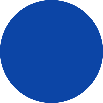 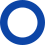 FICA CRIADO O LICENCIAMENTO URBANÍSTICO E AMBIENTAL INTEGRADO, CUJO RITO E PREMISSAS SERÃO DEFINIDAS POR ATO DO CHEFE DO PODER EXECUTIVO.
Para os parcelamentos do solo enquadrados no rito do licenciamento ambiental trifásico, a licença prévia é condicionante para análise técnica do anteprojeto de urbanismo.
Para os parcelamentos do solo não enquadrados no rito do licenciamento ambiental trifásico, a análise técnica do anteprojeto de urbanismo é condicionada à manifestação conclusiva do órgão ambiental
LICENCIAMENTO DE OBRAS DE INFRAESTRUTURA
ETAPAS DE APROVAÇÃO DO PARCELAMENTO
LICENCIAMENTO 
DE OBRAS DE
INFRAESTRUTURA
LICENCIAMENTO 
AMBIENTAL
REGISTRO 
CARTORIAL
LICENCIAMENTO 
URBANÍSTICO
O parcelador deve requerer, no prazo de até 180 dias a contar da aprovação do projeto urbanístico, a aprovação do Cronograma Físico-Financeiro, acompanhado da respectiva proposta de garantia para o registro do projeto, sob pena de caducidade da aprovação.
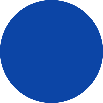 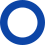 • Demarcação das quadras, lotes, vias de circulação e demais áreas; 
• Sistema de drenagem de águas pluviais; 
• Sistema de abastecimento de água potável; 
• Sistema de esgotamento sanitário ou outro sistema de coleta e tratamento; 
• Sistema de distribuição de energia elétrica pública e domiciliar; 
• Sistema de iluminação pública; 
• Calçada, meio fio, sarjeta e pavimentação nas vias públicas; 
• Paisagismo.
EXEMPLOS
REGISTRO CARTORIAL
ETAPAS DE APROVAÇÃO DO PARCELAMENTO
LICENCIAMENTO 
DE OBRAS DE
INFRAESTRUTURA
LICENCIAMENTO 
AMBIENTAL
REGISTRO 
CARTORIAL
LICENCIAMENTO 
URBANÍSTICO
Aprovado o projeto de urbanismo de parcelamento do solo, o parcelador deve submetê-lo ao registro imobiliário em até 180 (cento e oitenta) dias a contar da publicação do ato de aprovação, sob pena de caducidade da aprovação.
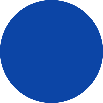 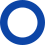 RETIFICAÇÃO E AJUSTES DE PROJETOS DE URBANISMO REGISTRADOS
Interferência com redes de infraestruturas implantadas, cujo remanejamento não se apresentar exequível;
Possibilidade de retificações e ajustes de projeto urbanístico registrado no cartório de registro de imóveis,  para corrigir erros materiais, coordenadas e cotas de amarração de lotes ou projeções para adequá-lo à implantação do parcelamento.
Implantação ou o remanejamento de vias prejudicar ou inviabilizar a locação ou o acesso a lotes ou projeções;
Presença de conjunto de espécies arbóreas ou implantação de praças, parques e unidades de conservação incidir sobre lotes ou projeções;
Deslocamento de lote ou de conjunto de lotes em relação ao projeto de parcelamento registrado, por erro de locação;
Não for possível implantar o lote conforme o projeto de parcelamento registrado, por erro de locação de lotes vizinhos;
Implantação de vias de sistema de transporte de forma diversa daquela prevista em projeto de parcelamento registrado, que inviabilize a devida implantação dos lotes;
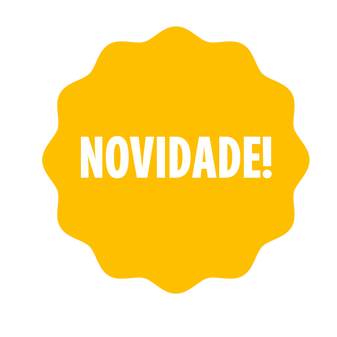 Houver erro de anotação das dimensões, área do lote e endereçamento de projeto que configure erro material.
REPARCELAMENTO DO SOLO URBANO
Criação e regularização de lotes destinados à equipamentos públicos;
Reformulação de áreas previamente parceladas e registradas no cartório de registro de imóveis, com ajuste de sistema viário, áreas públicas e unidades imobiliárias.
Reformulação de desenho urbano sem redução das áreas públicas;
Reformulação de desenho urbano com alteração da área das unidades imobiliárias e das áreas públicas;
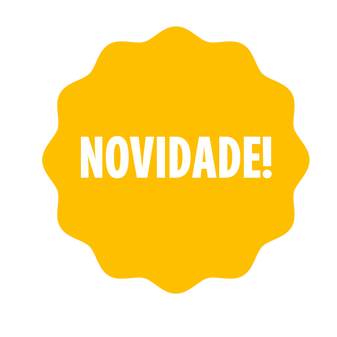 Reformulação de desenho urbano com ou sem alteração da área das unidades imobiliárias e das áreas públicas, e com alteração de usos e parâmetros urbanísticos.
Não se aplica a Opar nos casos de programas habitacionais de interesse social em que a alteração seja exclusivamente para inclusão do uso habitacional.
Fica criada a Outorga Onerosa de Alteração de Parâmetros de Uso e Ocupação do Solo – OPAR como contrapartida para a alteração de usos e parâmetros urbanísticos previstos no reparcelamento do solo urbano.
Os valores arrecadados em razão do pagamento da Opar integrarão o Fundo de Desenvolvimento Urbano do Distrito Federal – Fundurb.
REPARCELAMENTO DO SOLO URBANO
Criação e regularização de lotes destinados à equipamentos públicos;
Reformulação de áreas previamente parceladas e registradas no cartório de registro de imóveis, com ajuste de sistema viário, áreas públicas e unidades imobiliárias.
Reformulação de desenho urbano sem redução das áreas públicas;
A REFORMULAÇÃO DE DESENHO URBANO, CONTEMPLA:

I - O REDIMENSIONAMENTO DAS UNIDADES IMOBILIÁRIAS, COM AJUSTE NO FORMATO DE LOTES OU PROJEÇÕES;
II - AS ALTERAÇÕES DE TRAÇADO VIÁRIO E ESTACIONAMENTOS;
III - A COMPENSAÇÃO DE ÁREAS ENTRE EQUIPAMENTOS PÚBLICOS E ENTRE
EQUIPAMENTOS PÚBLICOS E ÁREAS PÚBLICAS; E
IV - O DESENHO DE NOVOS ESPAÇOS LIVRES PÚBLICOS.
Reformulação de desenho urbano com alteração da área das unidades imobiliárias e das áreas públicas;
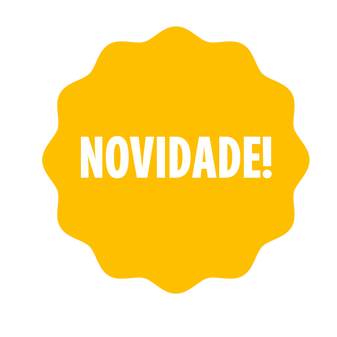 Reformulação de desenho urbano com ou sem alteração da área das unidades imobiliárias e das áreas públicas, e com alteração de usos e parâmetros urbanísticos.
Não se aplica a Opar nos casos de programas habitacionais de interesse social em que a alteração seja exclusivamente para inclusão do uso habitacional.
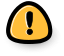 Fica criada a Outorga Onerosa de Alteração de Parâmetros de Uso e Ocupação do Solo – OPAR como contrapartida para a alteração de usos e parâmetros urbanísticos previstos no reparcelamento do solo urbano.
Os valores arrecadados em razão do pagamento da Opar integrarão o Fundo de Desenvolvimento Urbano do Distrito Federal – Fundurb.
DESDOBRO E REMEMBRAMENTO DE LOTES
DESDOBRO
REMEMBRAMENTO
Unificação de lotes contíguos, originários de parcelamento matriculado no cartório de registro de imóveis, para constituição de um único lote, que não implique em alterações no sistema viário e áreas públicas.
Subdivisão de lote originário de parcelamento matriculado no cartório de registro de imóveis, que não implique em alterações no sistema viário e áreas públicas.
REVERSÃO
REVERSÃO
Reunificação de lotes resultantes de prévio projeto de desdobro, retornando às características do projeto de urbanismo original.
Divisão de lote resultante de prévio remembramento, retornando às características do projeto de urbanismo original.
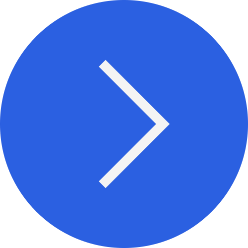 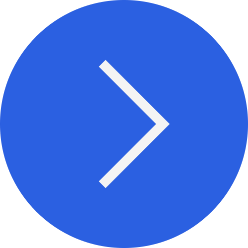 DESDOBRO DE LOTES
REQUISITOS
Ter, no mínimo, uma testada voltada para via pública implantada ou prevista em projeto urbanístico registrado;
Ter área mínima de 125,00 metros quadrados e testada frontal mínima de 5,00 metros*;
Manutenção dos mesmos parâmetros de uso e ocupação do lote original;
Somatória das áreas corresponder exatamente a área do lote original registrado em cartório de registro de imóveis, conforme o projeto de urbanismo do parcelamento.
* Excetuam-se os lotes inseridos em Zona Especial de Interesse Social – ZEIS ou em Áreas de Regularização de Interesse Social – ARIS, cuja dimensão mínima dos lotes é aquela estabelecida no PDOT ou legislação específica para a região.
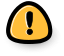 REMEMBRAMENTO DE LOTES
REQUISITOS
O remembramento de lotes é admitido nos casos em que os lotes originais possuam o mesmo uso e parâmetros de ocupação, ressalvados os casos definidos na legislação de uso e ocupação do solo específica.
A área do lote resultante do remembramento deve corresponder exatamente ao somatório das áreas registradas em cartório de registro de imóveis.
Para o remembramento de lotes de proprietários distintos deve ser apresentado documento com a anuência específica dos respectivos proprietários, lavrado em cartório de notas e títulos.
ATRIBUIÇÕES DO PODER PÚBLICO
Informar sobre a existência de interferência de redes e eventual viabilidade de remanejamento, se for o caso;
Analisar a viabilidade de atendimento pelo sistema existente;
É de responsabilidade das entidades gestoras das respectivas infraestruturas necessárias à aprovação do parcelamento do solo urbano, no âmbito de sua competência:
Prestar informações que possibilitem ao parcelador elaborar estudo de concepção, projeto básico ou projeto executivo, conforme o caso;
Prestar informações que possibilitem ao parcelador propor soluções alternativas para a infraestrutura, caso não haja disponibilidade de atendimento pelo sistema existente;
Analisar, visar e aprovar, nos termos desta Lei Complementar, os estudos de concepção, projetos básicos ou projetos executivos para as obras de infraestruturas necessárias;
Receber as obras de infraestruturas, na forma da Lei Complementar.
RESPONSABILIDADES
PROPRIETÁRIO OU PARCELADOR
RESPONSÁVEIS TÉCNICOS
Responder pela veracidade dos documentos apresentados;
Registrar a documentação de responsabilidade técnica no conselho profissional respectivo;
Apresentar o registro de responsabilidade técnica para os projetos e os estudos;
Responder pela veracidade das informações técnicas fornecidas;
Apresentar avaliação imobiliária realizada por profissional habilitado mediante apresentação de documentação de responsabilidade técnica;
Informar seu contratante sobre quaisquer questões ou decisões que possam afetar a qualidade, os prazos e custos de seus serviços profissionais;
Iniciar as obras de infraestrutura somente após o seu licenciamento;
Obedecer a legislação vigente;
Comunicar ao órgão de fiscalização de atividades urbanas do início das obras;
Assumir a responsabilidade pela orientação transmitida a seus contratantes;
Comunicar aos órgãos responsáveis pela aprovação dos projetos de infraestrutura básica o início da execução das respectivas obras e serviços de infraestrutura urbana;
Apresentar procuração de representante legal para atuar no processo de parcelamento o solo urbano.
Instalar e manter atualizada placa informativa de dados técnicos do projeto e da obra, de forma visível;
Apoiar os atos necessários à fiscalização.
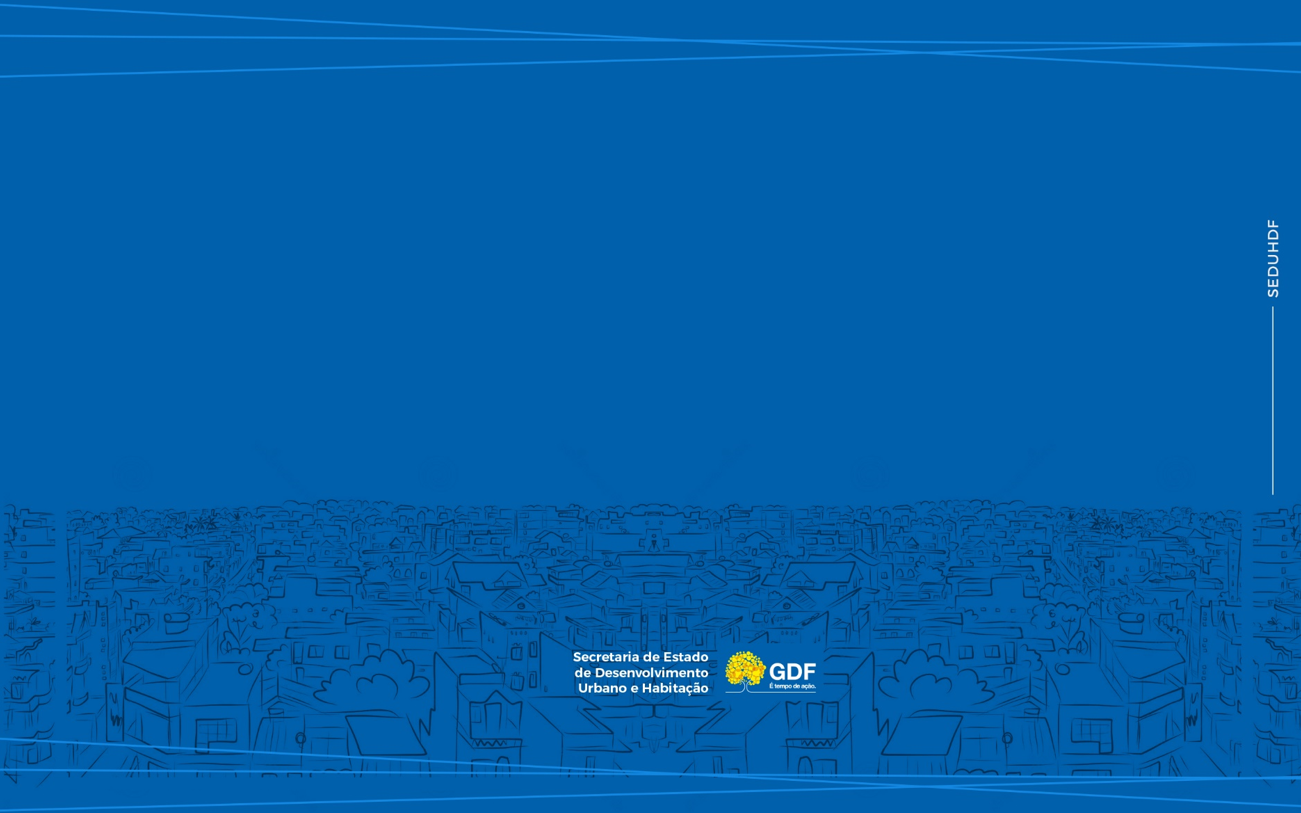 Obrigado!
SUBSECRETARIA DE PARCELAMENTOS E REGULARIZAÇÃO FUNDIÁRIA
SECRETARIA EXECUTIVA DE LICENCIAMENTO E REGULARIZAÇÃO FUNDIÁRIA
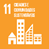